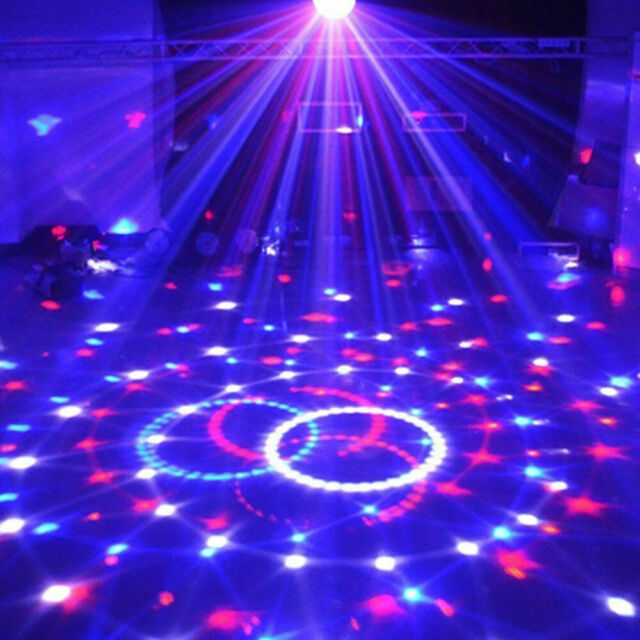 4th and 5th Grades  
Rhythm
And Body Percussion
I can clap simple rhythms
I Can Perform Body Percussion
I Can Create Body Percussion
VOCABULARY
RHYTHM – patterns of long and short sounds, and
                      rests organized in a set time
Ostinato – a repeated rhythm or melody used to
                     provide unity in the music
Body Percussion – creating rhythm patterns on the
                     body using claps, stomps, taps, pats, etc.
Measures – barlines divide music into measures to
                     organize music and make it easier to read
Quarter note- equals one count of sound in 4/4 meter
Quarter rest – equals one count of silence in 4/4
Eighth note – equals ½ count of sound in 4/4 meter
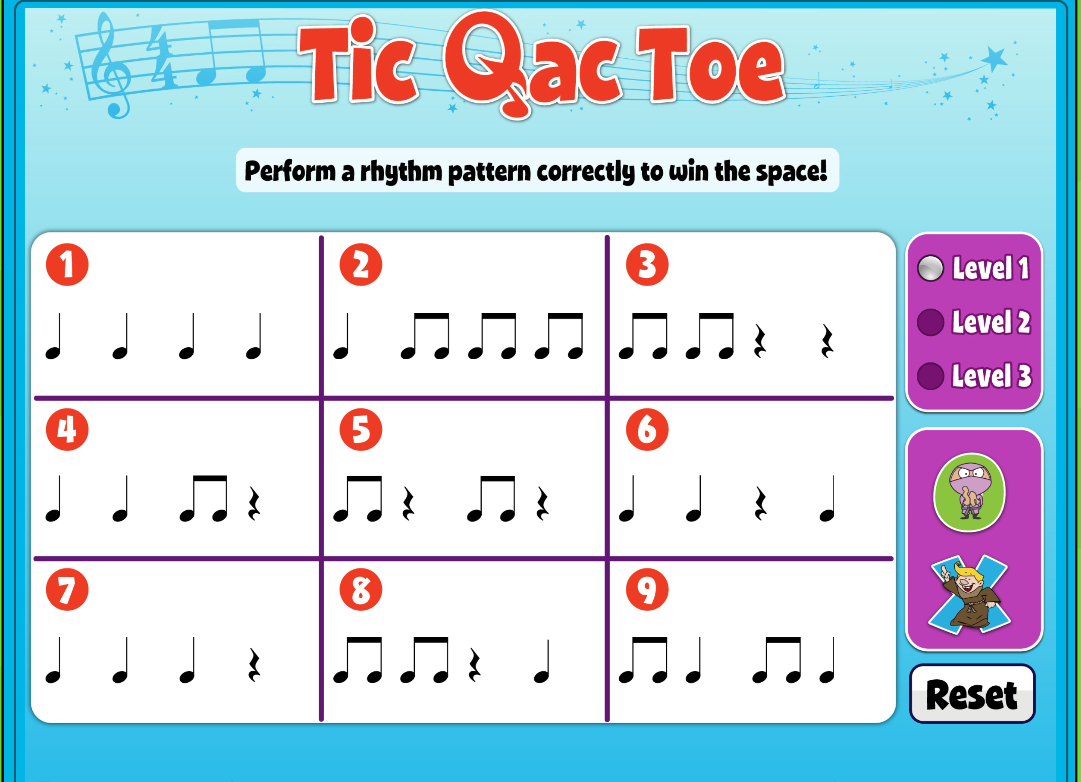 ta
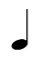 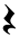 Practice reading rhythms…
Sh
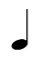 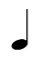 Ti-Ti
OSTINATO
A CONTINUALLY REPEATED 
RHYTHMIC  OR MELODIC
PHRASE
slap                                             clapclappatpat          stomp    repeat
44
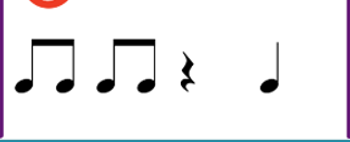 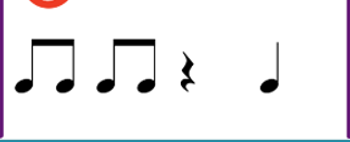 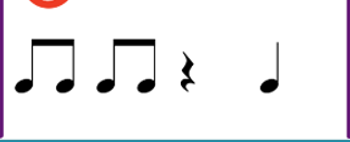 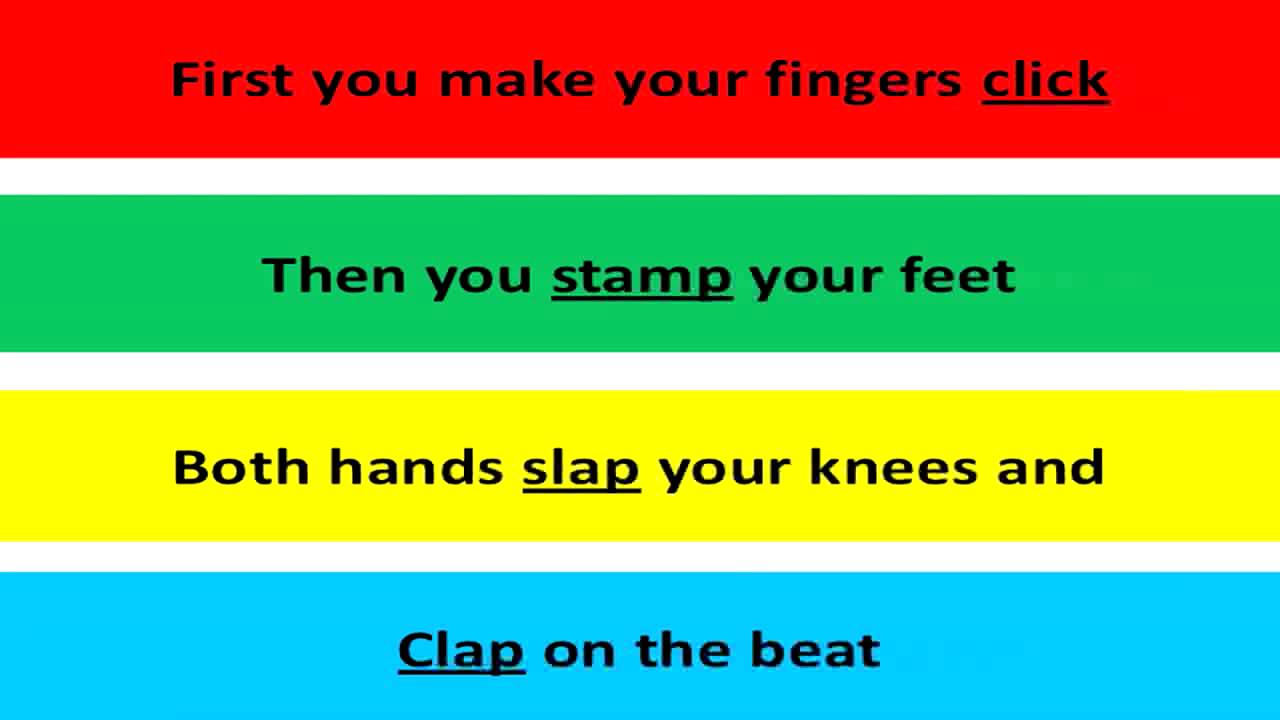 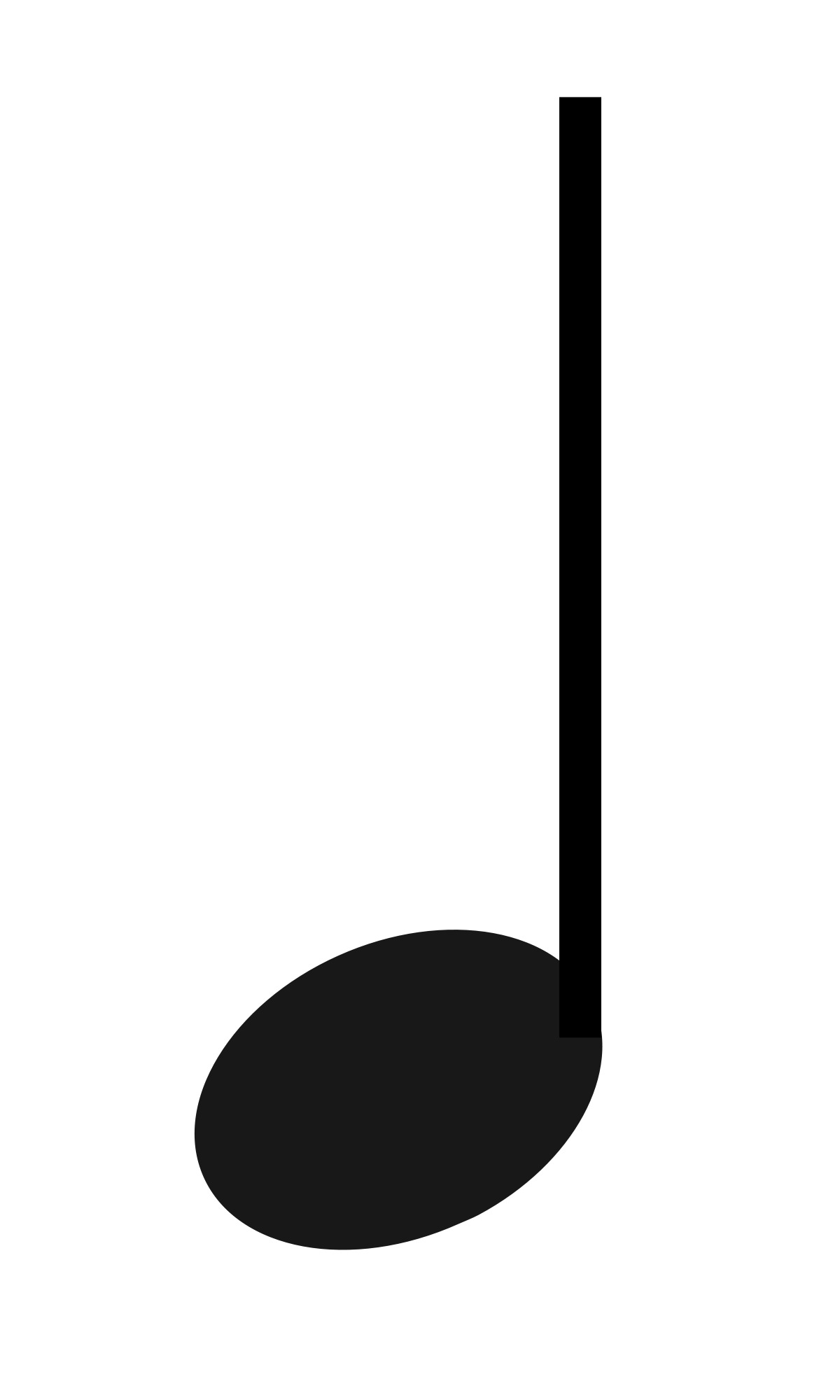 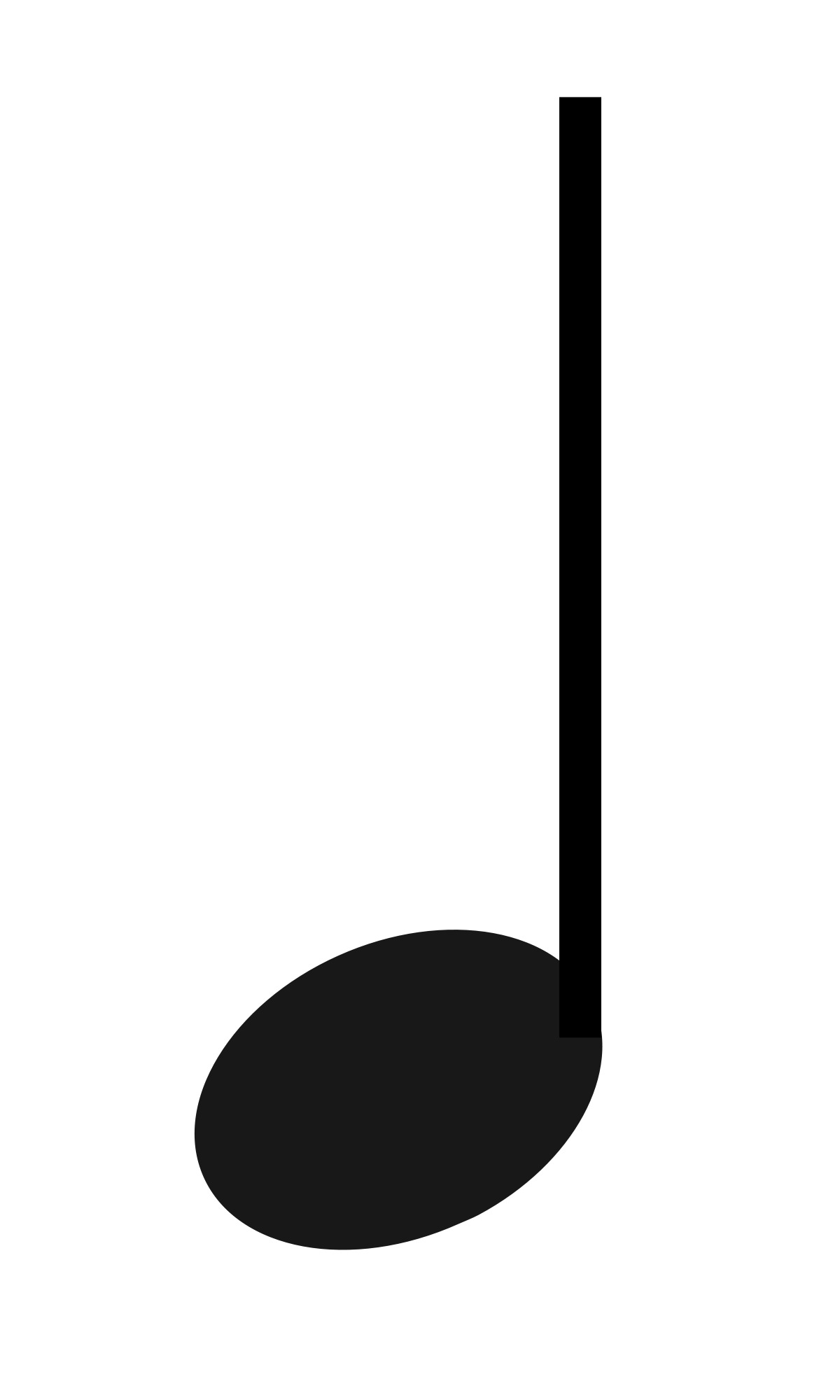 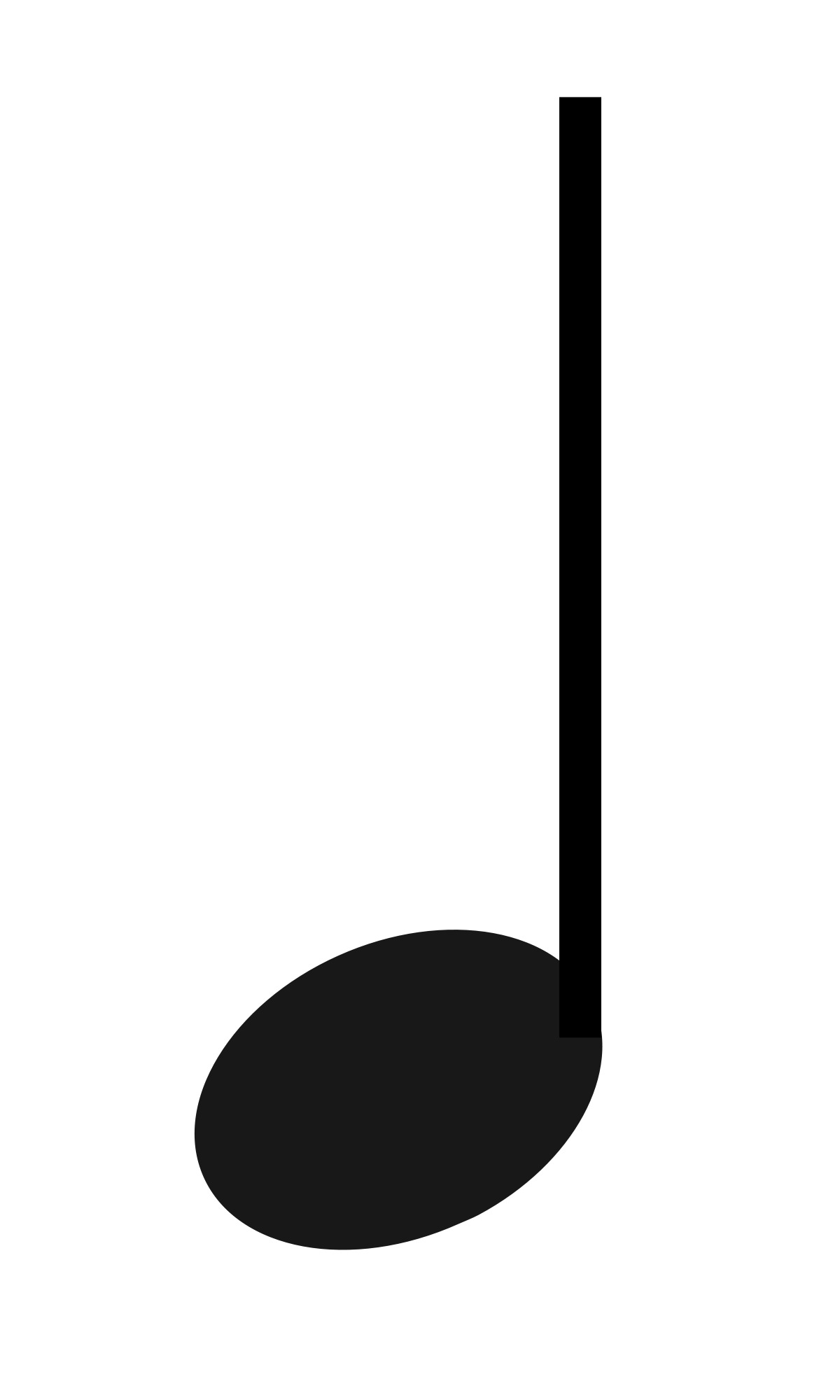 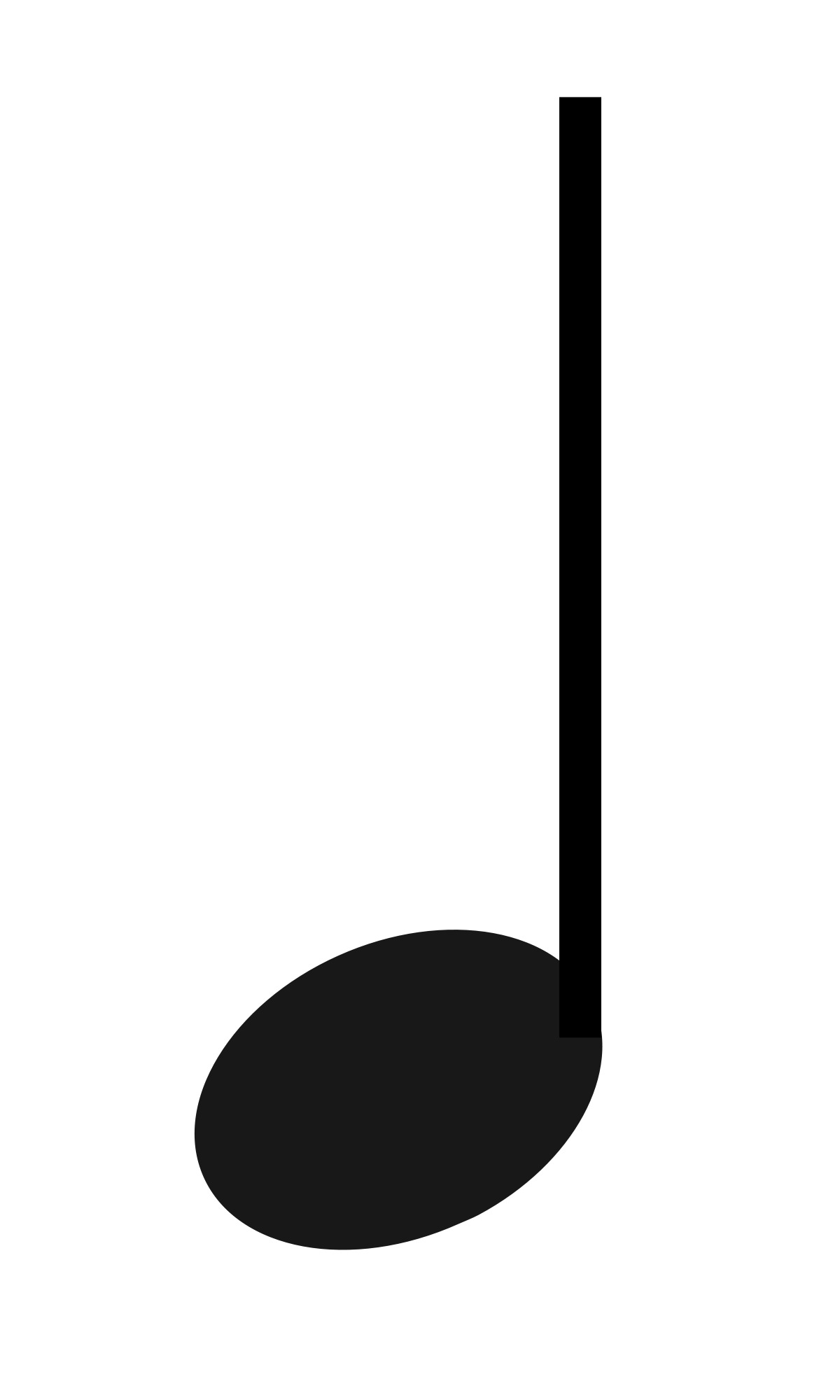 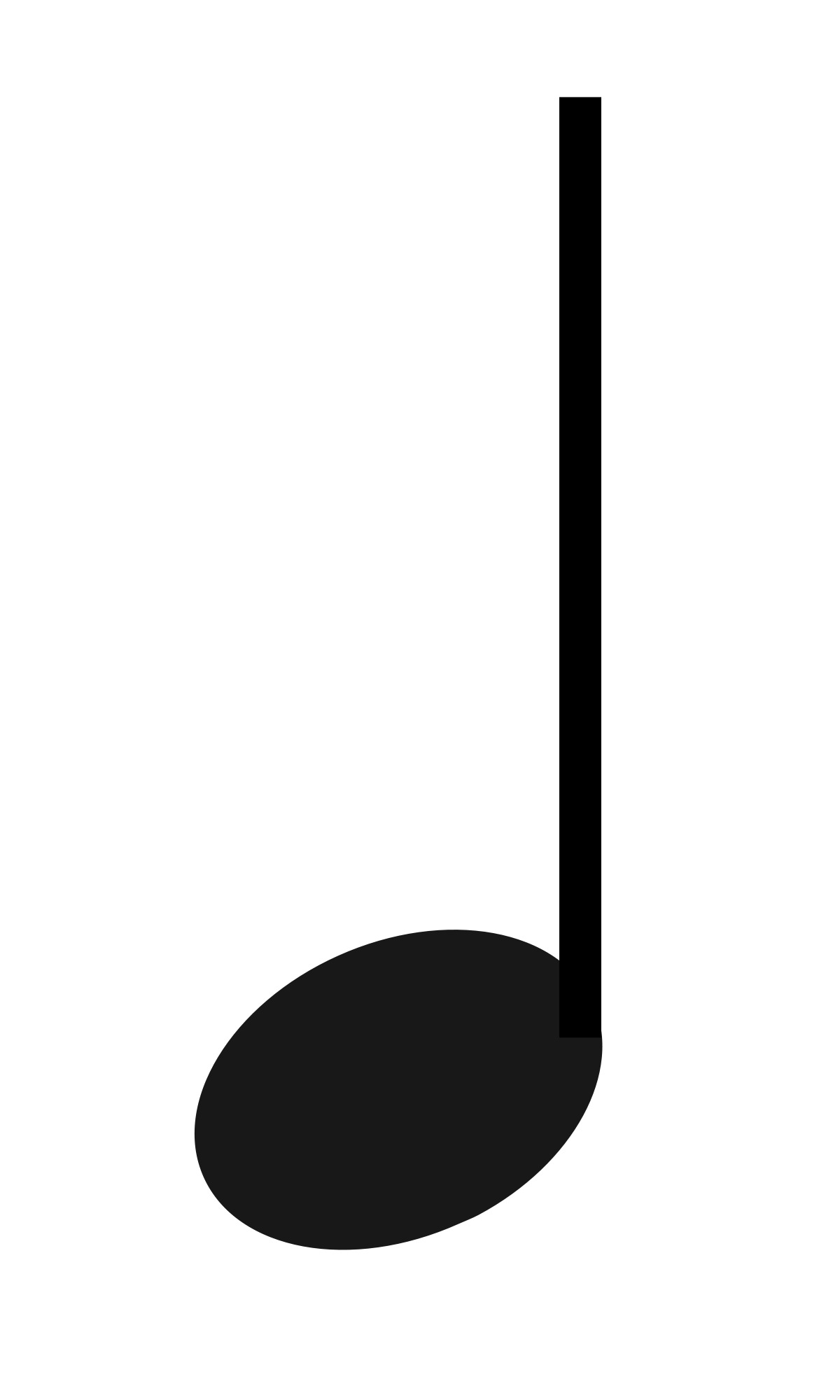 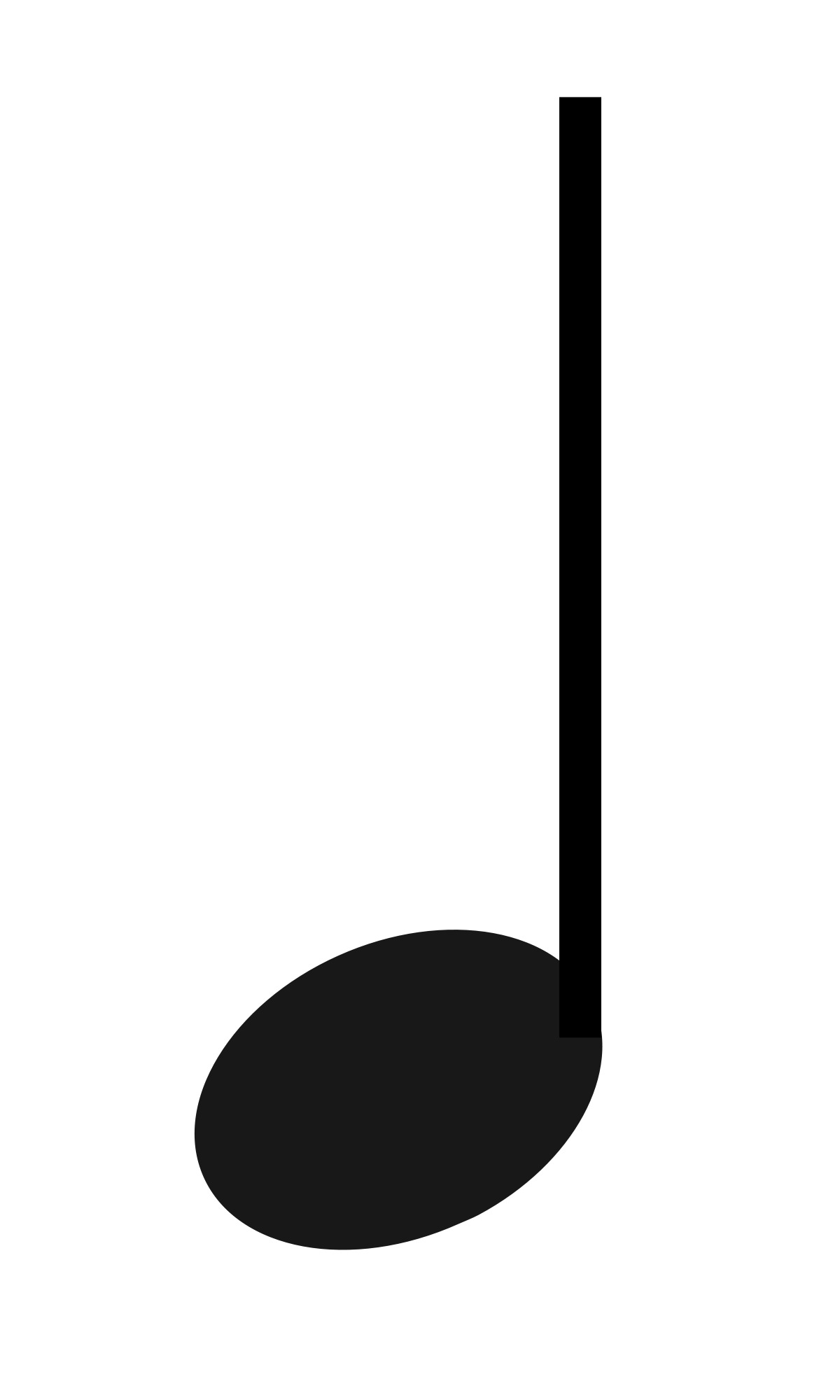 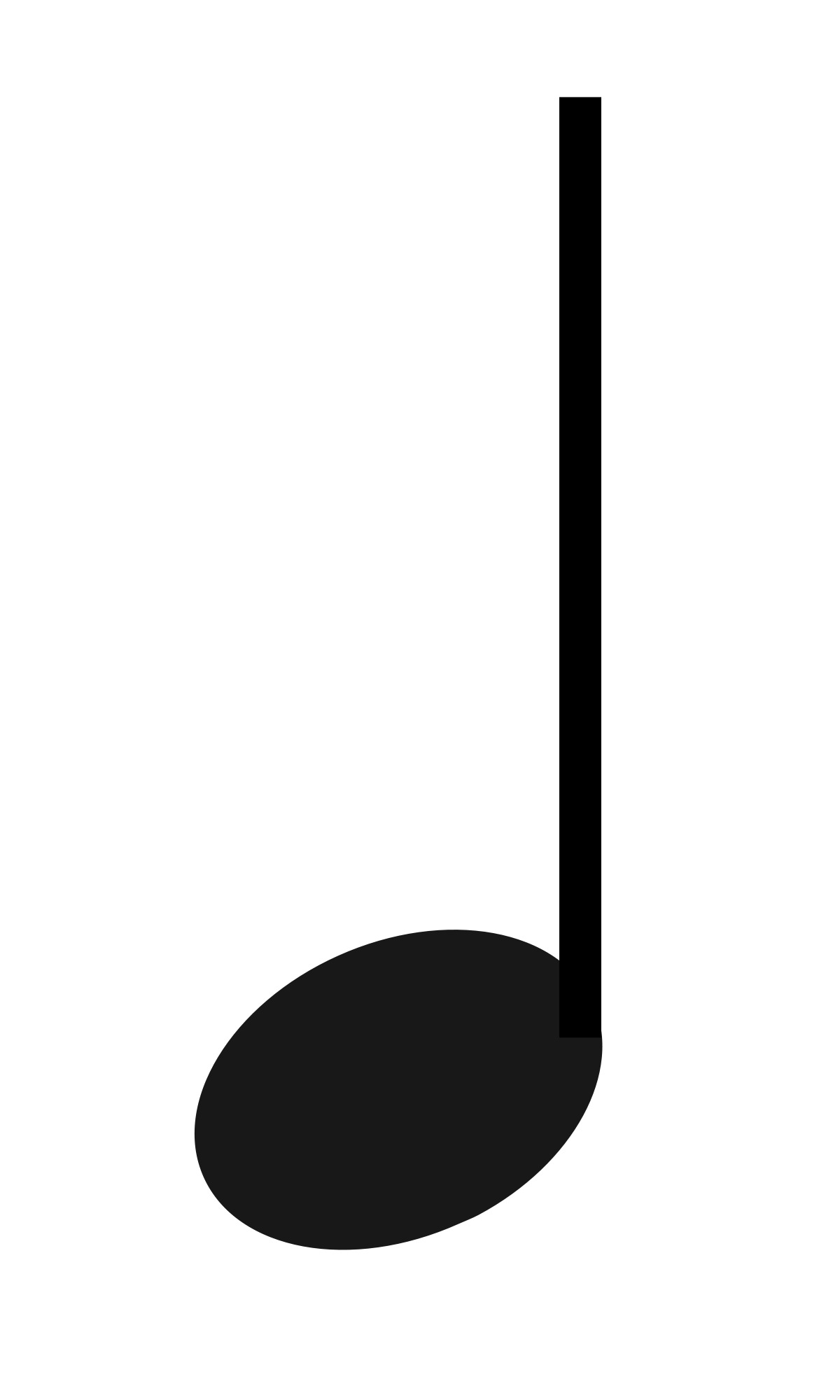 4
Meter in 4. Create Body Percussion to
Measure 1,2, or 3 using Claps, taps,
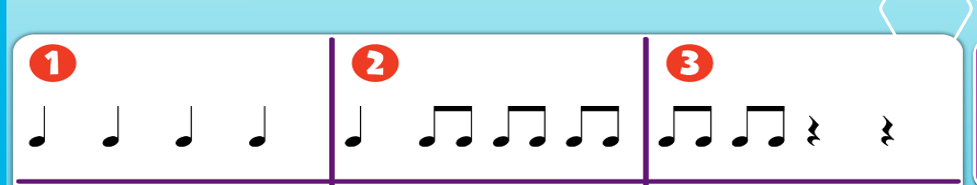 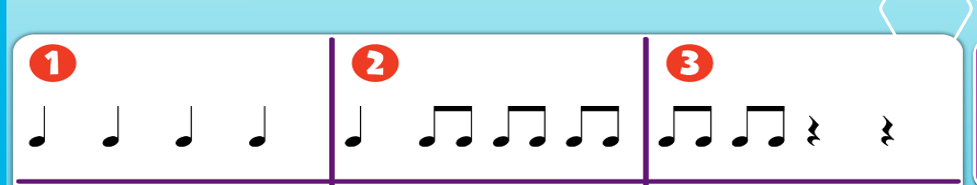 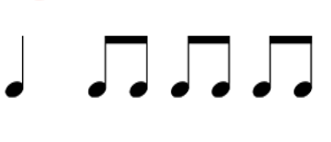 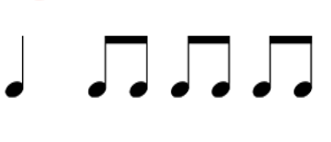 Pats, stomps, mouth sounds, snaps, etc.
Example for measure 1:    Stomp,stomp, Clap, snap
You must use at least three different sounds.
Hand Jive to: 
We Go Together
We Go Together
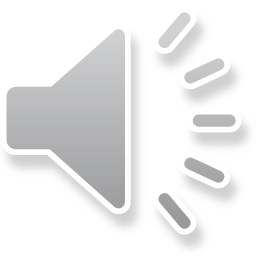 16 Count Ostinato
Pat, Pat
Clap, Clap
Right hand over left – 2 times
Left hand over right – 2 times
Right fist bump on Left – 2 times
Left fist bump on Right – 2 times
Right thumb over right shoulder – 2 times
Left thumb over left shoulder – 2 times
1,2
3,4
5,6
7,8
9,10
11,12
13,14
15,16
Let’s Go To The Hop
4x (16 counts)

Come On…
Let’s Go To The
Hop! (8 counts)
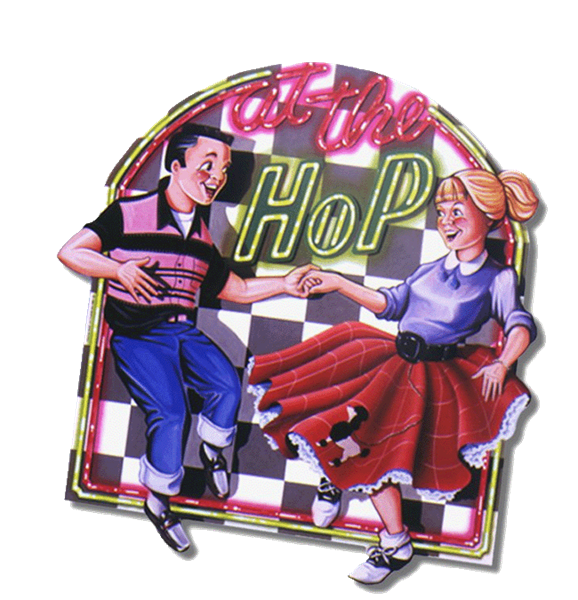 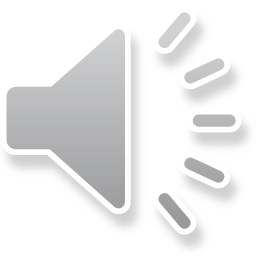 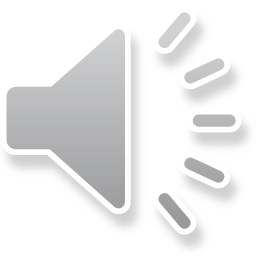 Let’s Go To The Hop!
8 Count Ostinato
Create a Body Percussion Rhythm-
An Eight Count Ostinato perform it 4x
Clap, clap
8 Measures of 4 counts in each meas.
Pat, pat
(thigh)
1234,          1234,                            
1234,          1234, 
1234,          1234,
1234           1234
Pat, pat
(chest)
Brush, brush
Step, step
Snap, snap
Click, click
Directions for Flipgrid video.
You should create an 8 count body percussion and perform it with the chorus part of
 At The Hop. You will repeat it 4 times during the chorus:
Let’s Go To The Hop
4x (16 counts)
 
Come On…
Let’s Go To The
Hop! (16 counts)
 
Hover mouse over At The Hop, 
press ctrl and click, at Chorus - 0:32 begin audio
and add body percussion (8 count body percussion & perform it 4 times) Video your body percussion
with audio
At The Hop